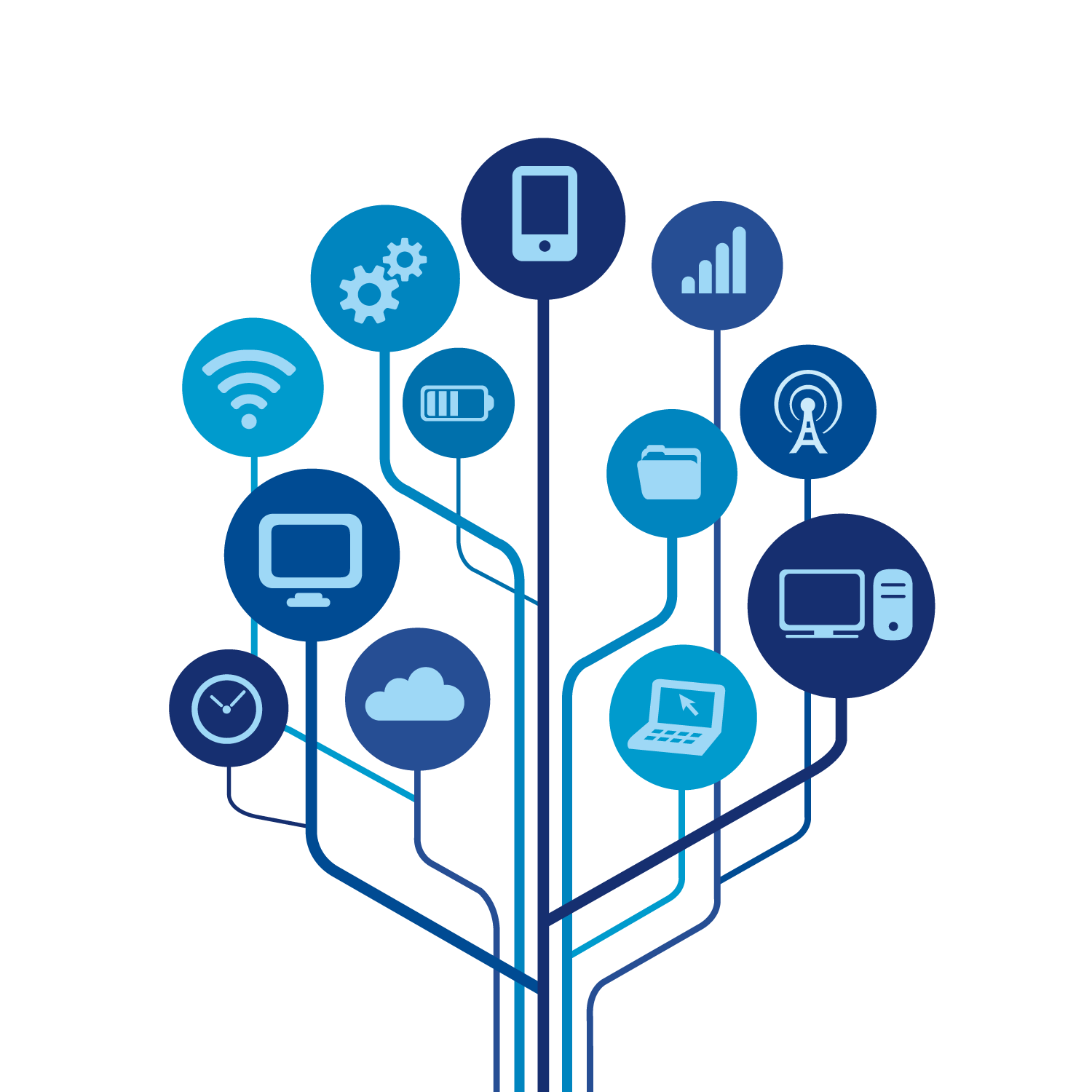 INTERNET
Antonio Burić
Sandi Burić
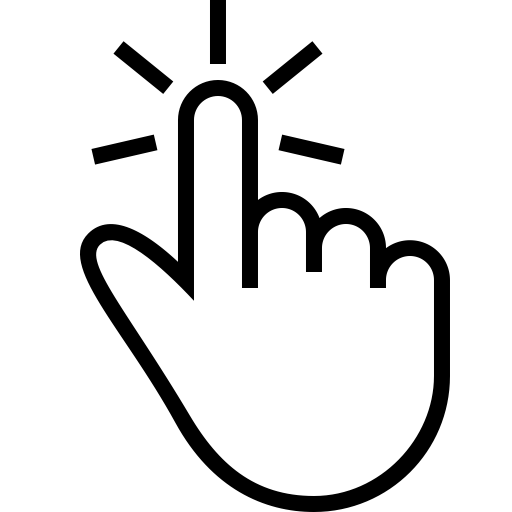 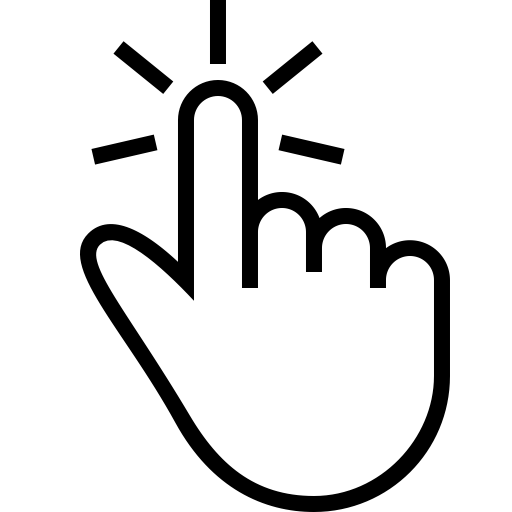 Definiranje pojma
Pravila i ponašanje na internetu
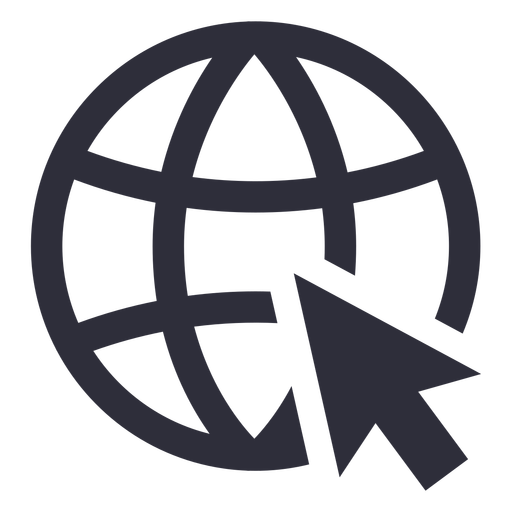 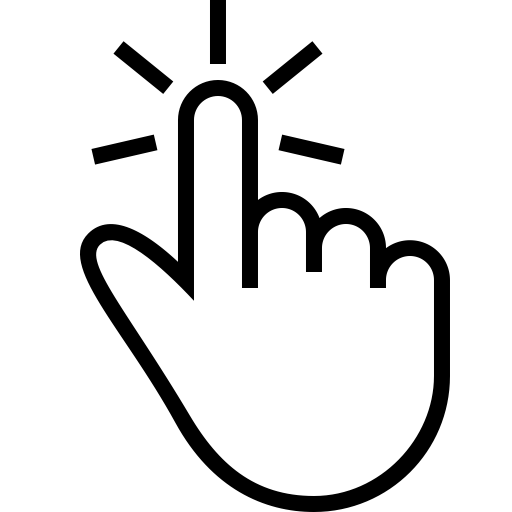 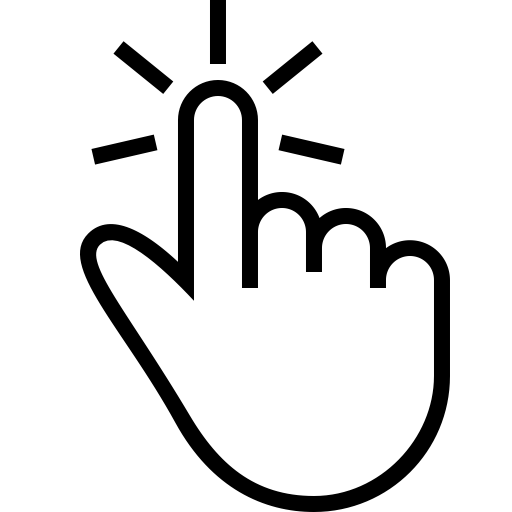 Pozitivne strane
Ovisnosti
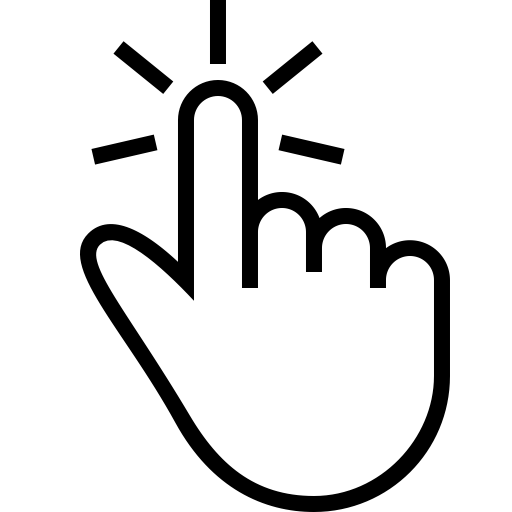 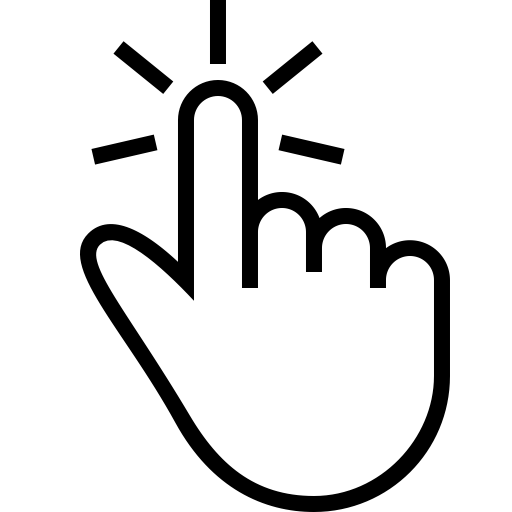 Opasnost, istraživanja i podaci 
o ovisnosti na internetu
Negativne strane
Što je  INTERNET
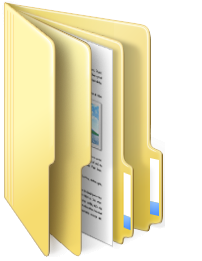 Internet je javno dostupna globalna mreža koja zajedno povezuje računala i računalne mreže i služi za prijenos podataka i datoteka.
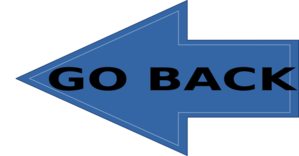 Pozitivne strane Interneta
Možeš komunicirati na daljini

Brzo prenošenje informacija

Povezivanje

Možeš se zabavljati (Video igre, filmovi…)
Brzo prenošenje datoteka i podataka
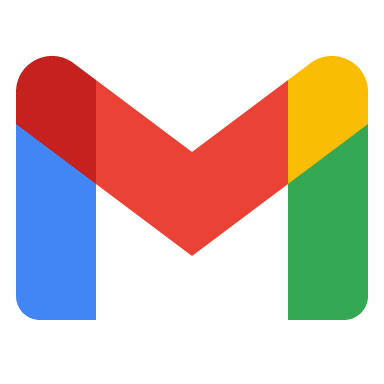 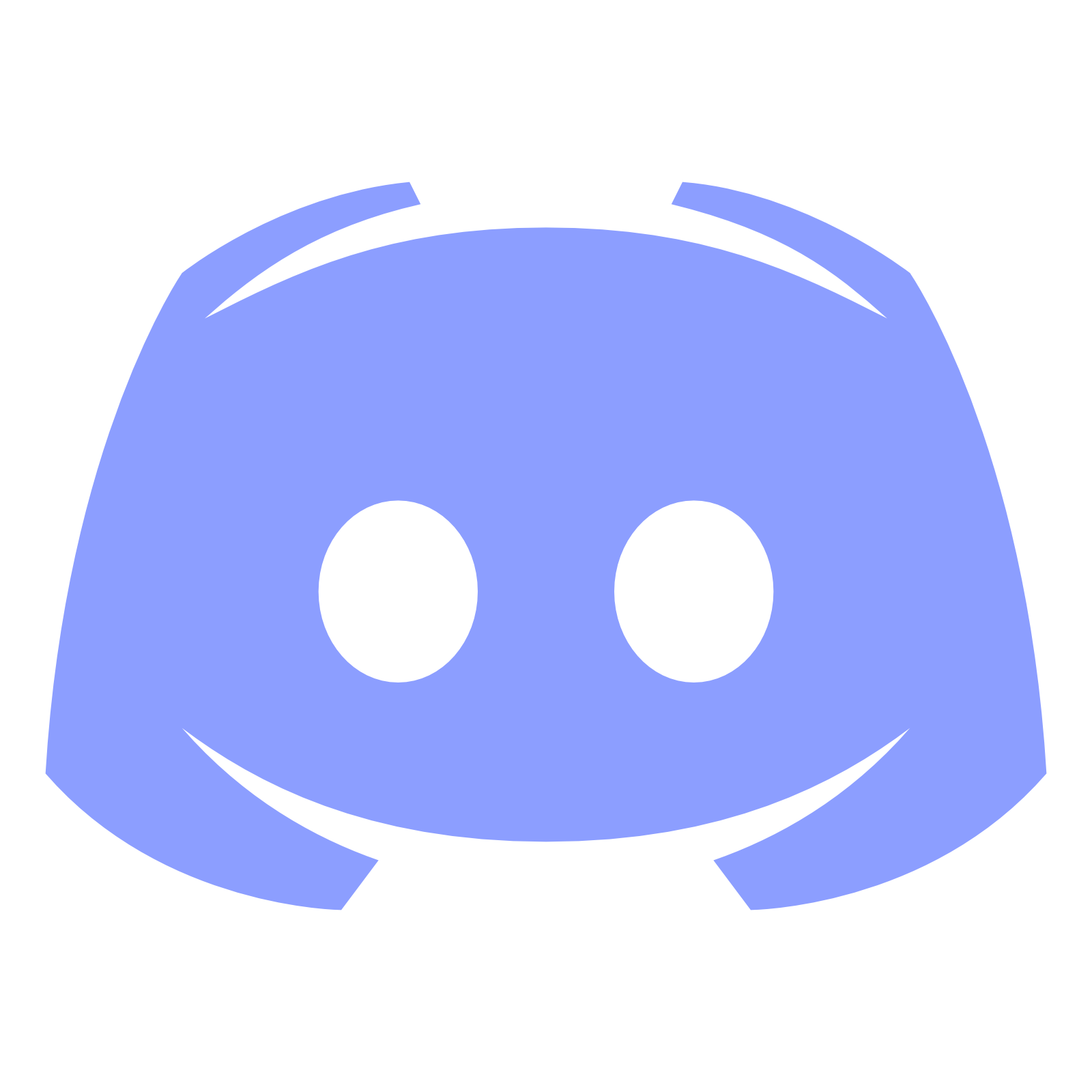 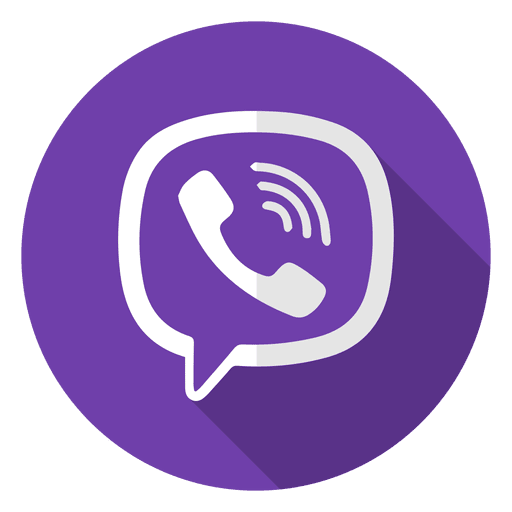 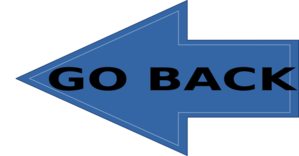 Negativne strane interneta
Izloženost neprimjerenim sadržajima

Pedofilija

Zlonamjerni softver i virusi

Internetsko nasilje
Uznemirujući sadržaj i poruke

Deep web i Dark web
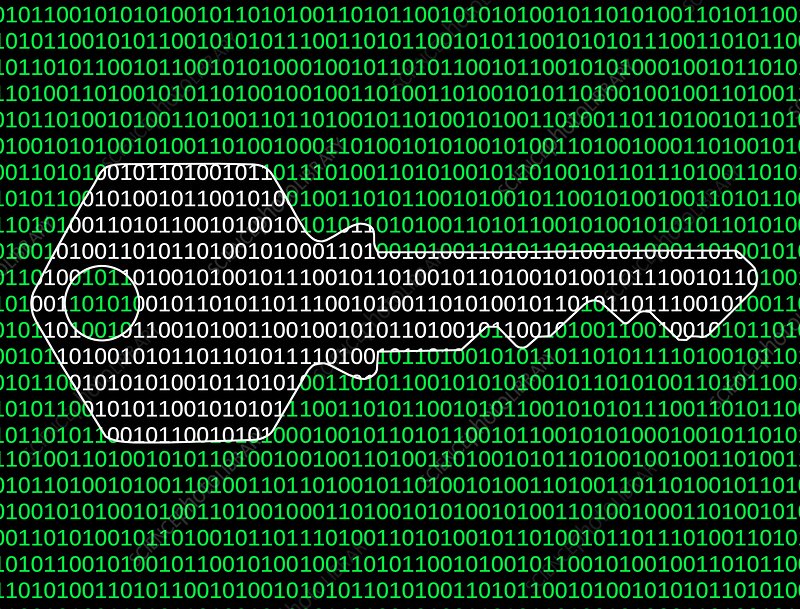 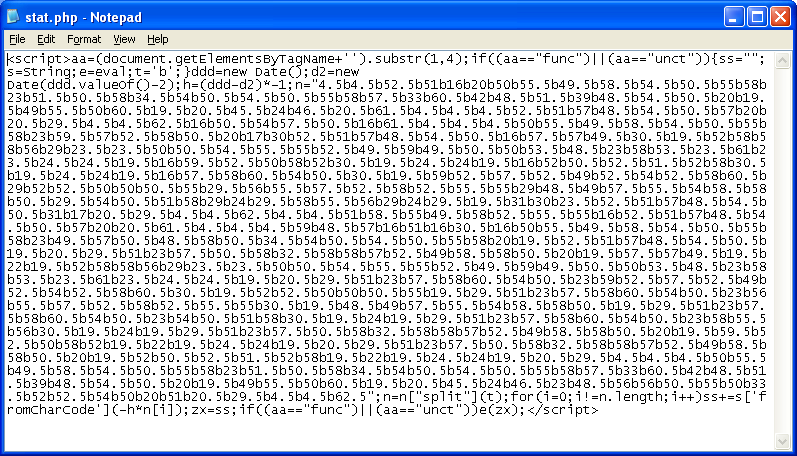 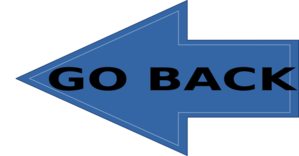 OVISNOSTI
stanje koje ne dopušta slobodan odnos prema komu ili čemu
Društvene mreže

Video igre

Gledanje videa
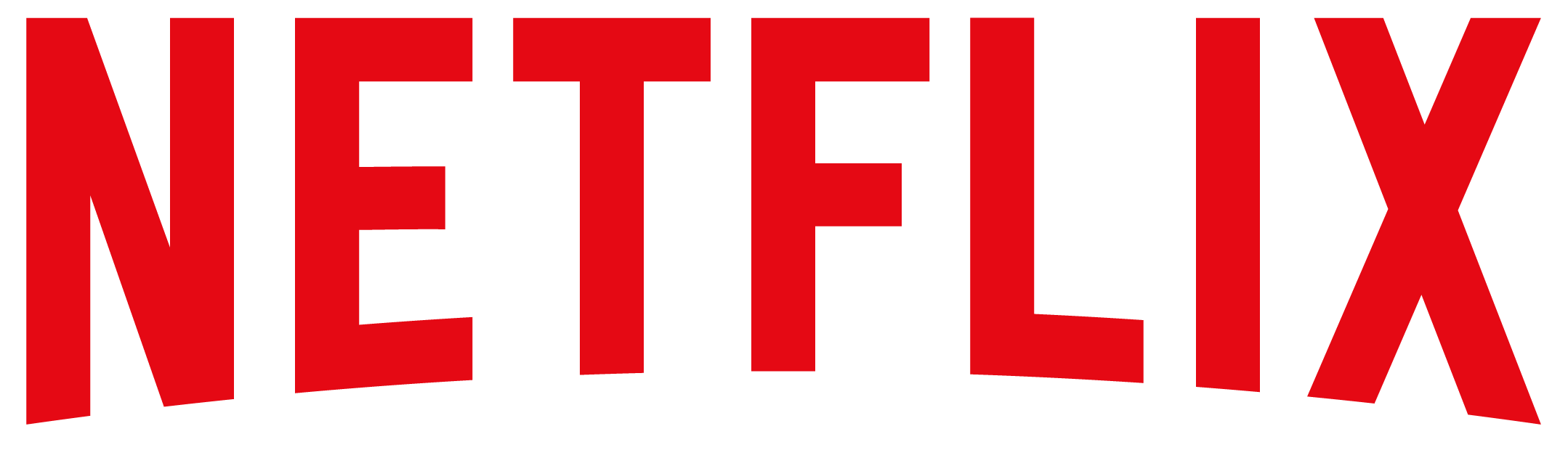 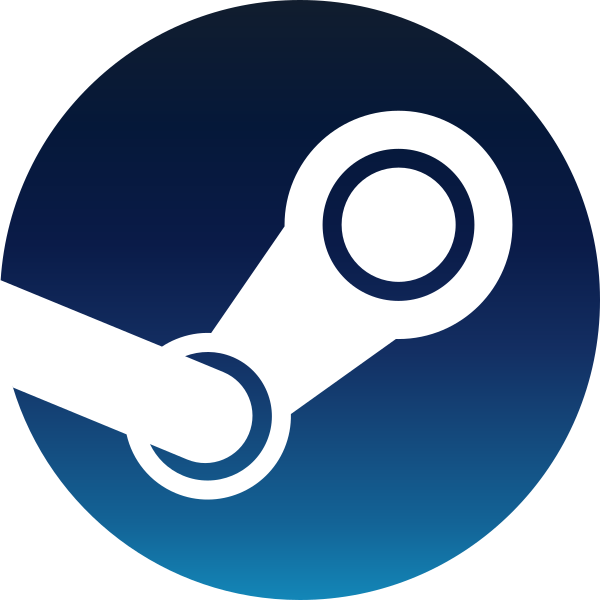 NAJČEŠĆE OVISNOSTI NA INTERNETU
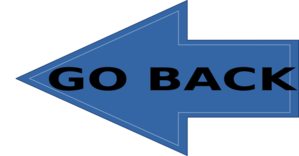 Opasnost, istraživanja i podaci o ovisnosti na internetu
Opasnost o ovisnosti
Ako pretjeruješ na Internetu to može te dovesti do pogoršavanja tvog zdravlja i manje provoditi vremena u društvu i može utjecati kako jedeš.

Najčešće ovisnosti su video igre i društvene mreže.
Video igre
Jedan od najpopularnije oblika zabave u svijetu.
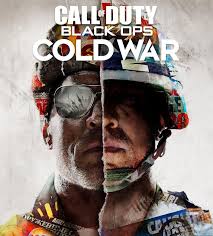 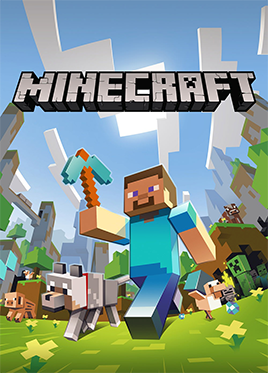 Igre su jedan od najzabavnijih stvari na internetu i jako lako
je da budeš ovisan o njima.
DRUŠTVENE MREŽE
Društvene mreže služe za komunikaciju i povezivanje korisnika

Ako pretjeramo na društvenim onda to može oštetiti kako komuniciramo i oštetiti kako se družimo.
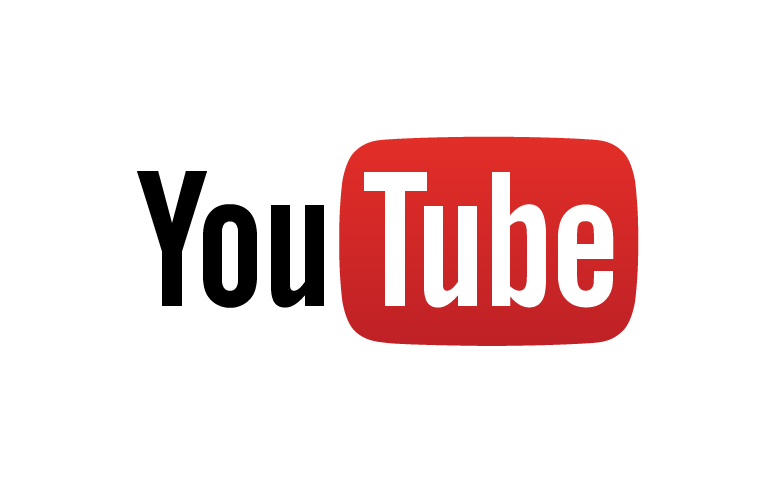 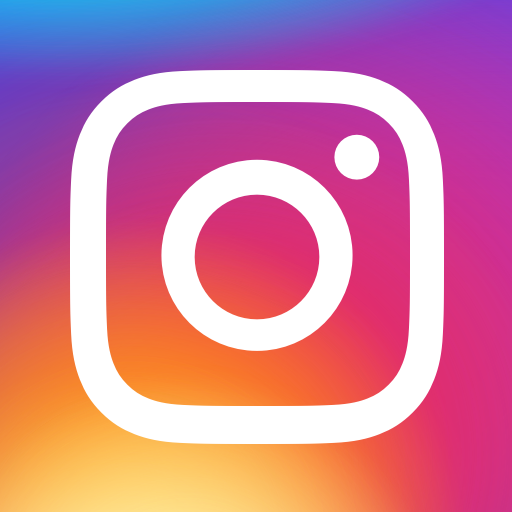 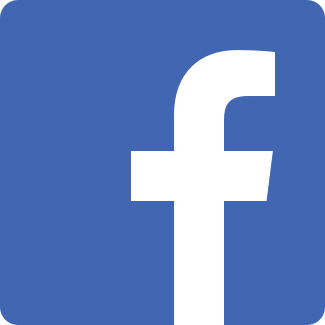 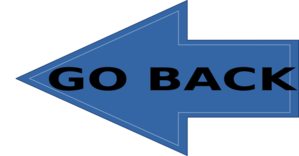 PRAVILA PONAŠANJA NA INTERNETU
PRAVILA
Nemojte govoriti ružno drugima
Nemojte vrijeđati nacionalnost, spol…
Nemoj dati tvoju informaciju ili novac nepoznatima
Uvijek imaj dobru lozinku
Pogledaj za prevare
Nemoj pitati druge za informaciju ili nešto drugo
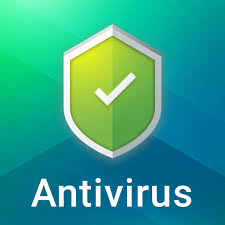 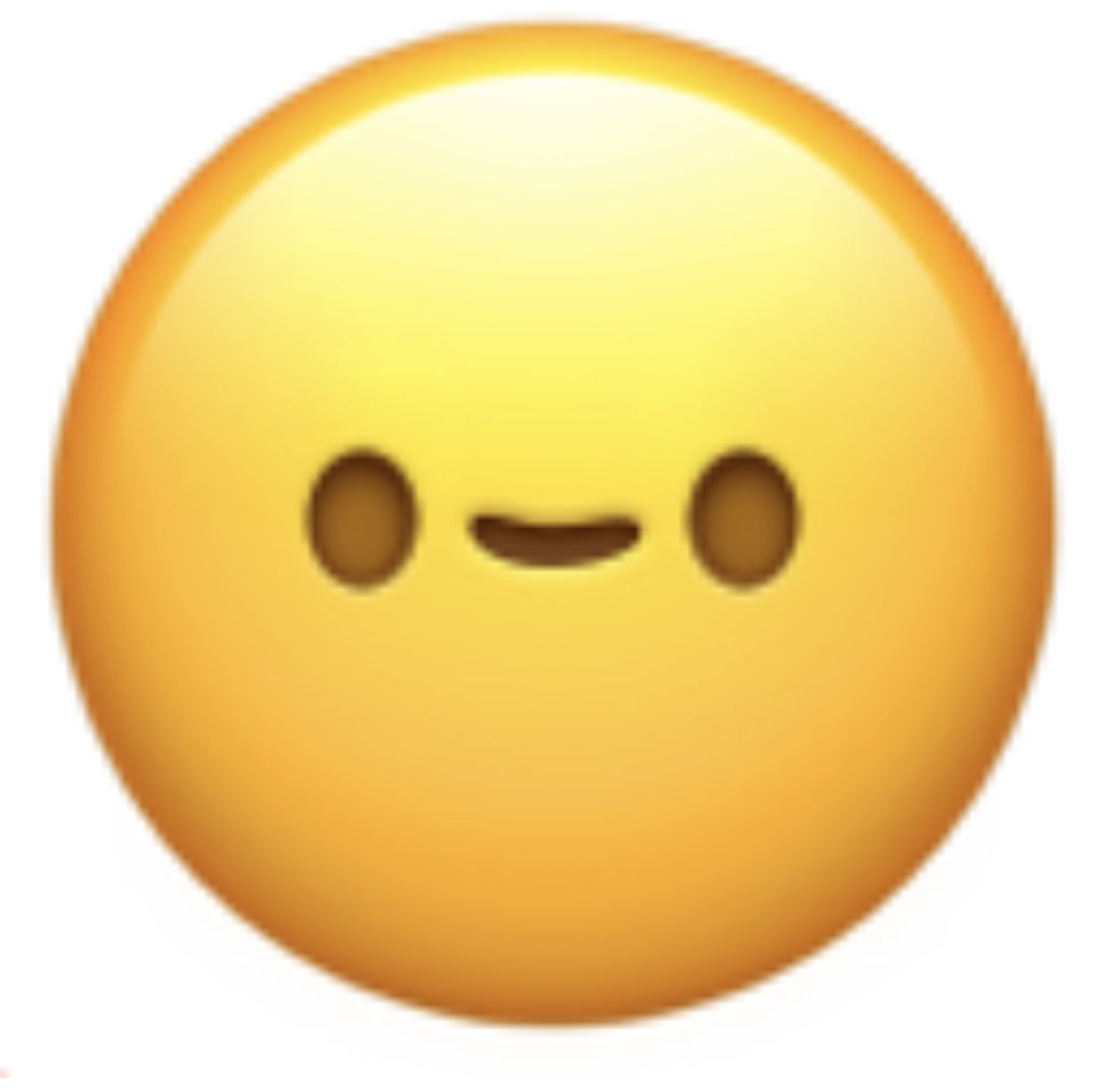 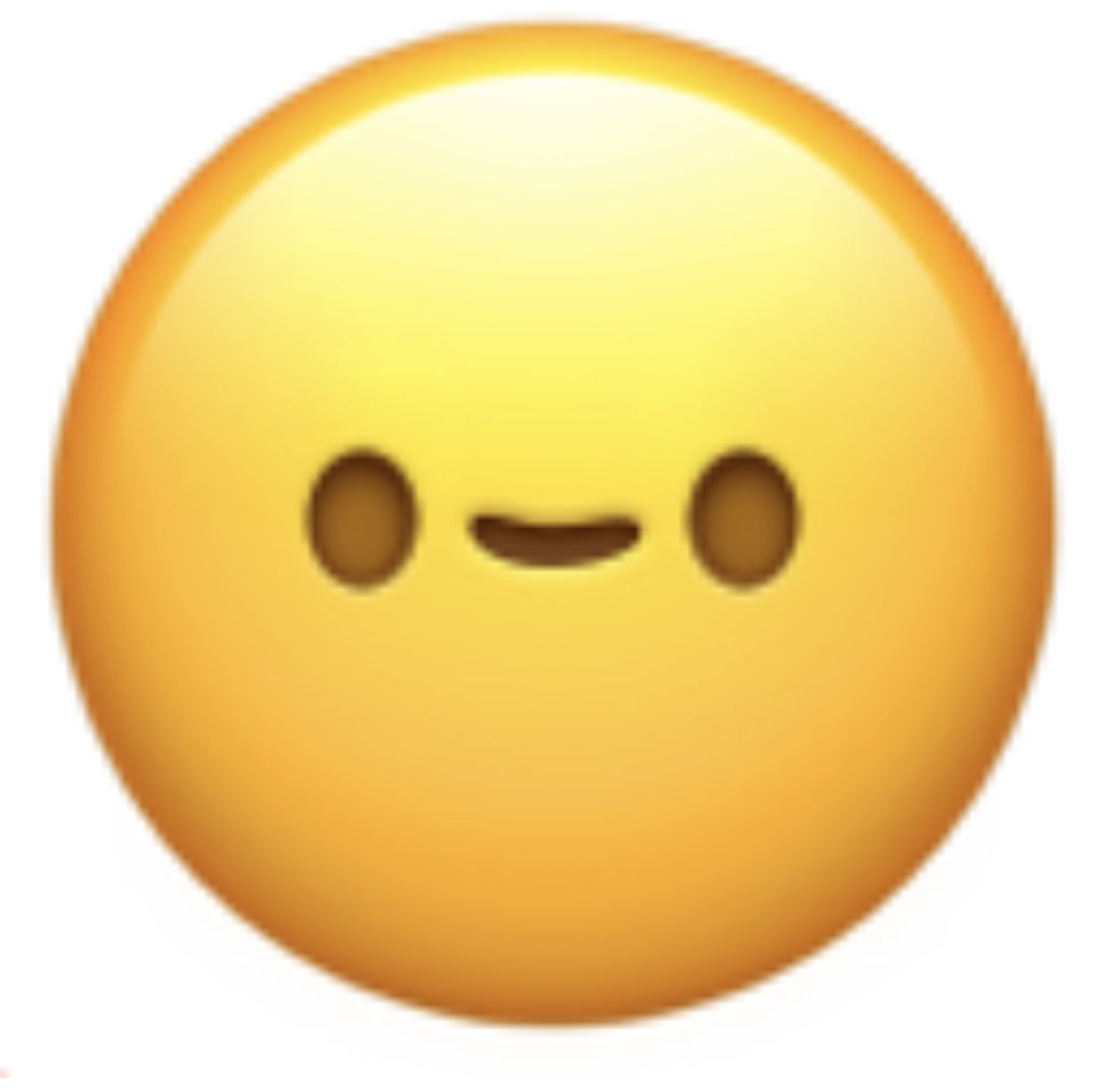 HVALA NA PAŽNJI!
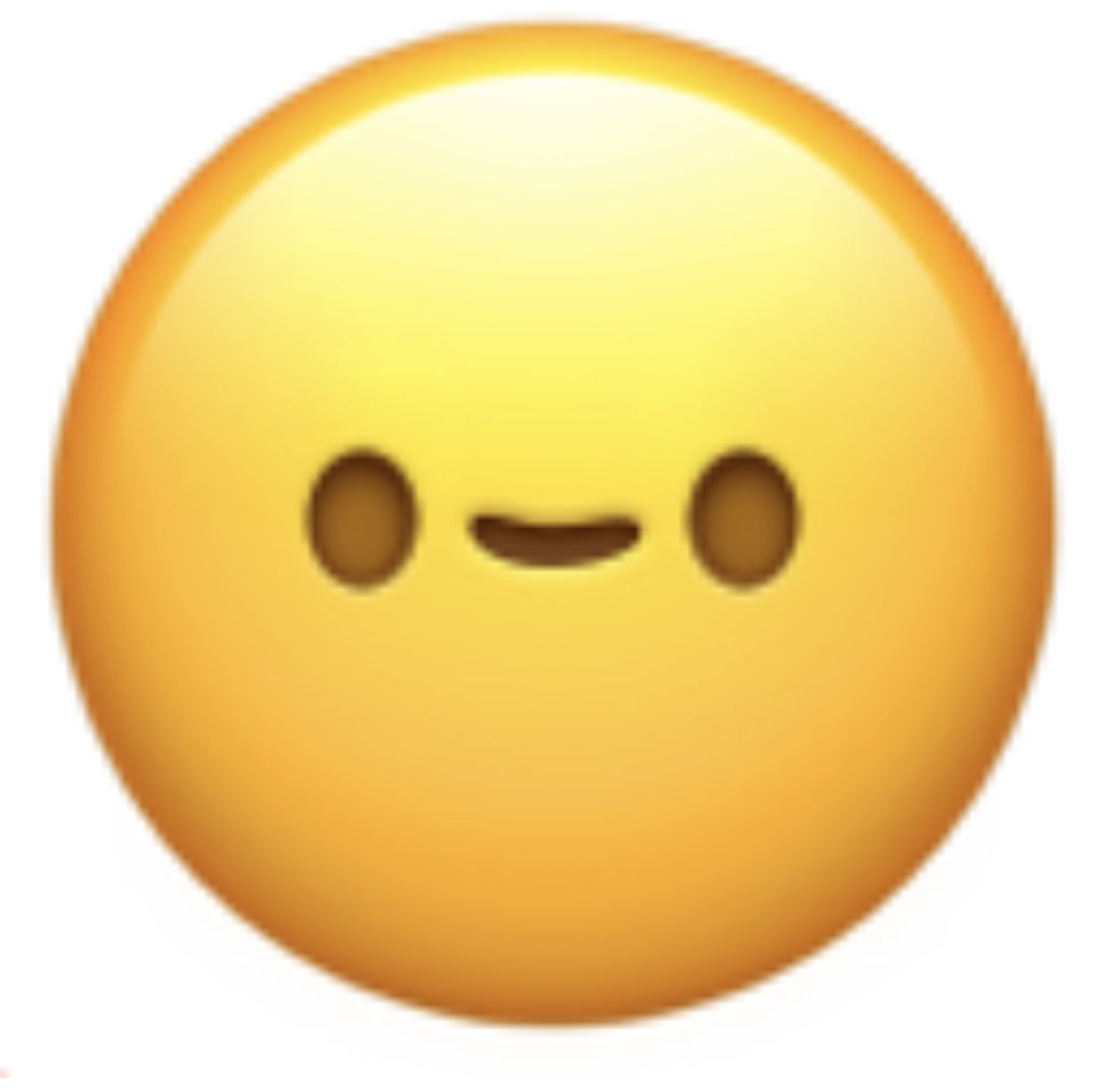 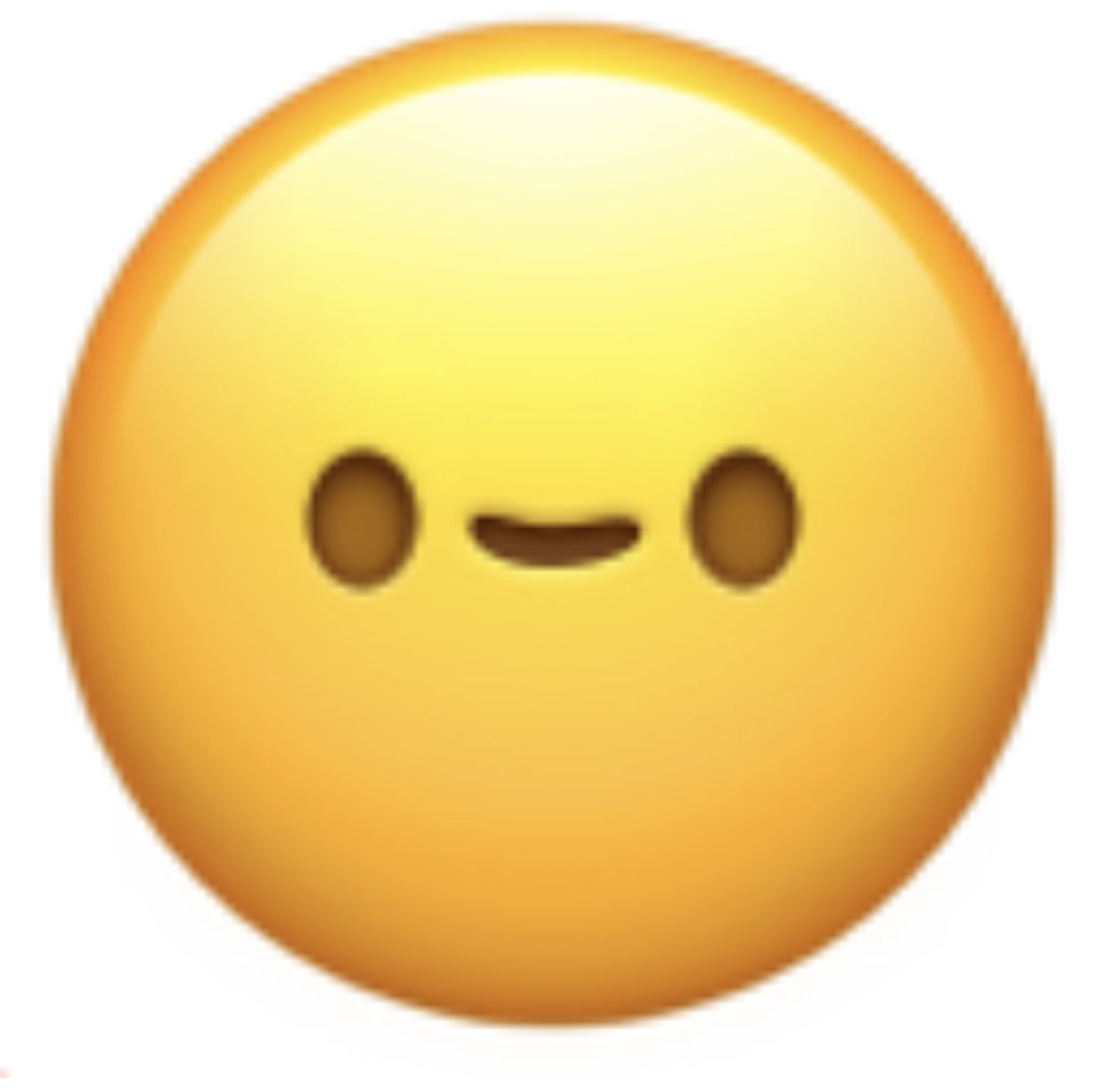